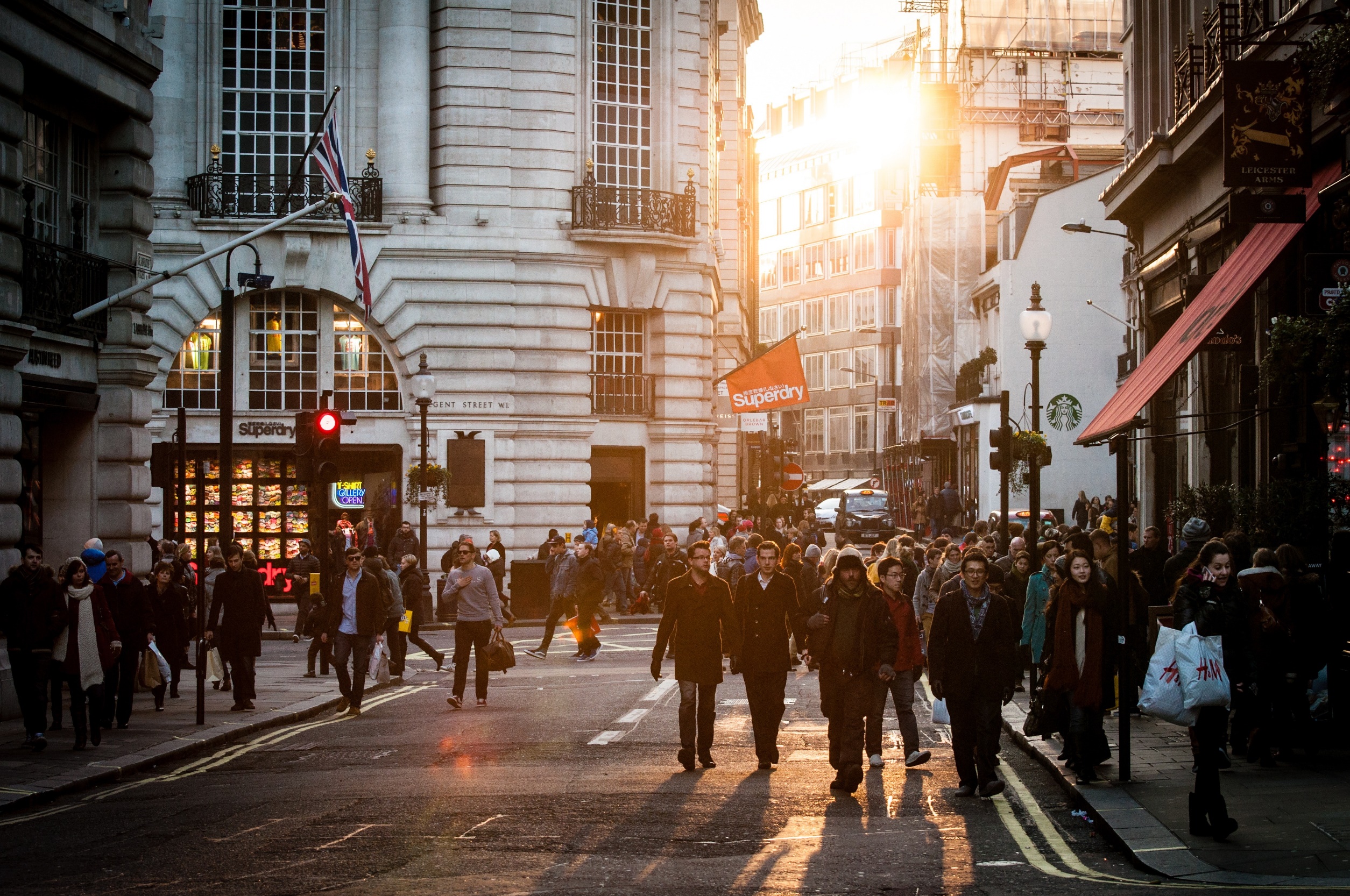 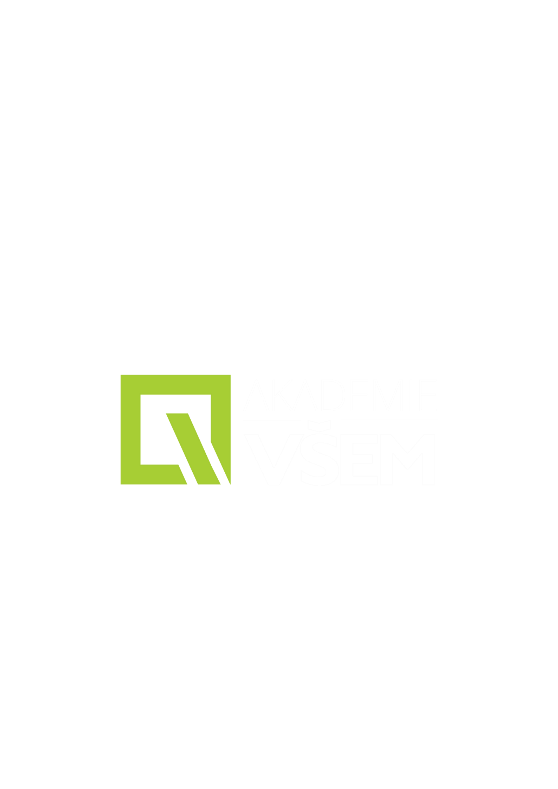 Ekonomie
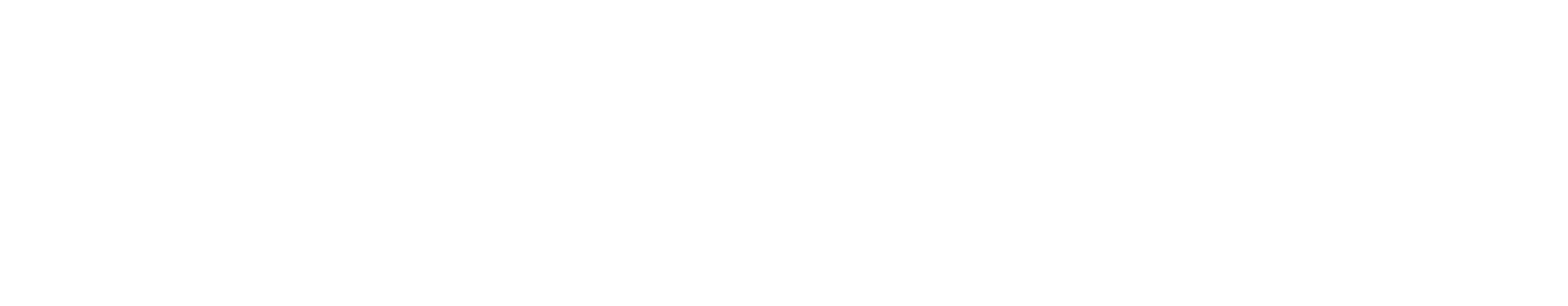 E-commerce Strategy Summit
Andrej Sajkin 1.A
Obsah přednášky
Přednášel Ondra Klega
Strategický framework
B2C - partnerský (pře)prodej
B2C - autorizovaný partner
B2C - privátní značky/vlastní výroba
B2C - privátní značky (white label)
Nějaké přiklady firem (Ovečkárna, Sportega)
Strategický framework (strategie)Co by měla taková strategie obsahovat ?
Tržní prostor (Jaký je prostor na trhu, celkový dostupný trh, region, retail/online)
Zákazník ( Segmentace zákaznických skupin, loajalita zákazníků)
Propozice 
Marketing mix ( distribuční kanály, promoce a komunikace, cenotvorba)
B2C - privátní značky  - vlastní výrobaCo vás čeká ?
Vlastní výroba, design produktu
Konkurence
Niche market (malá poptávka)
Vysoká marže, cenová politika
Silný brand
Možnost strategické spolupráce s výrobci
Vysvětlivky
Retail – Maloobchod
Distribuční kanály - způsob jakým se zboží, produkty nebo služby dostávají k zákazníkovi.
Niche market - malá poptávka
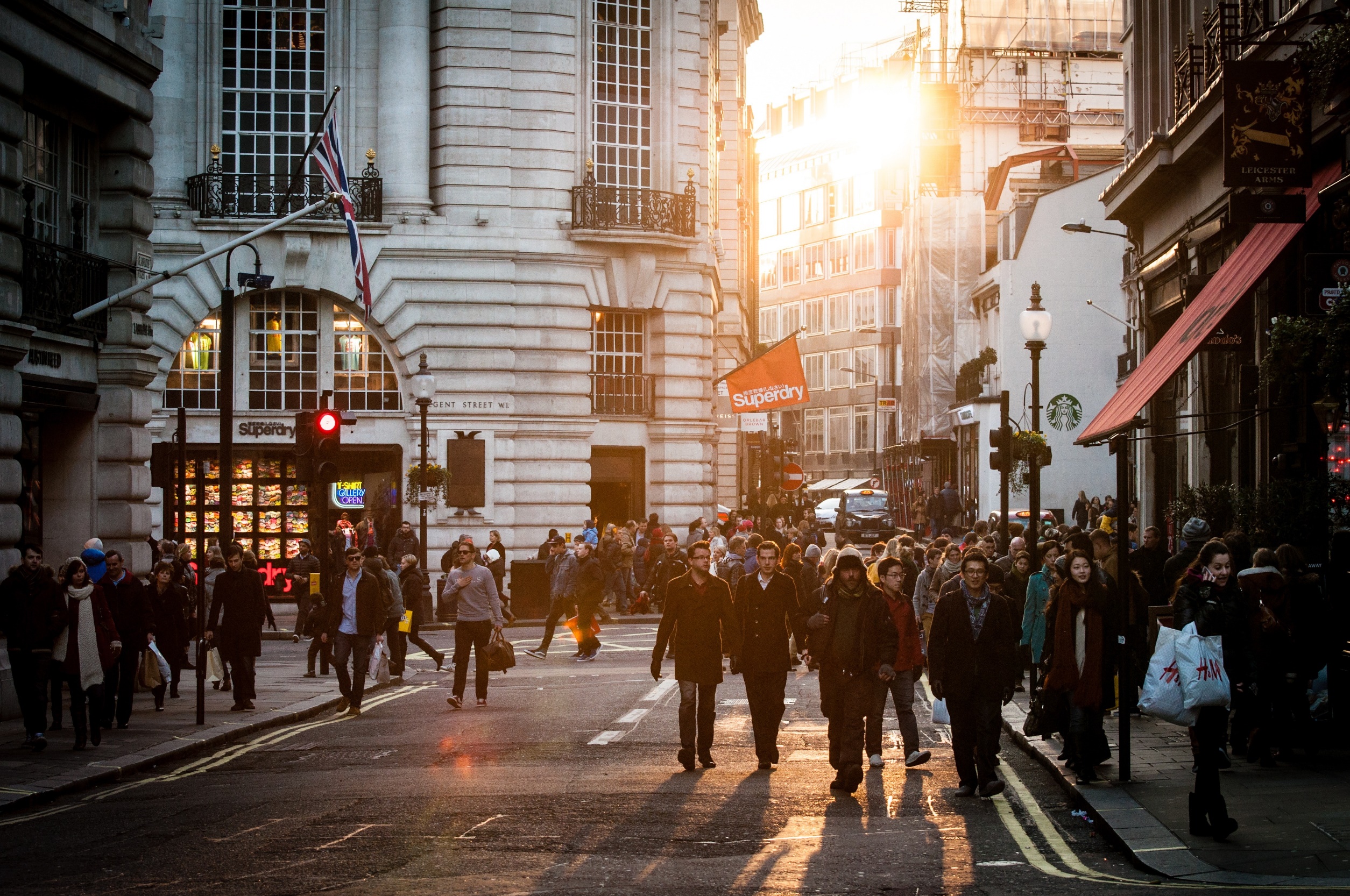 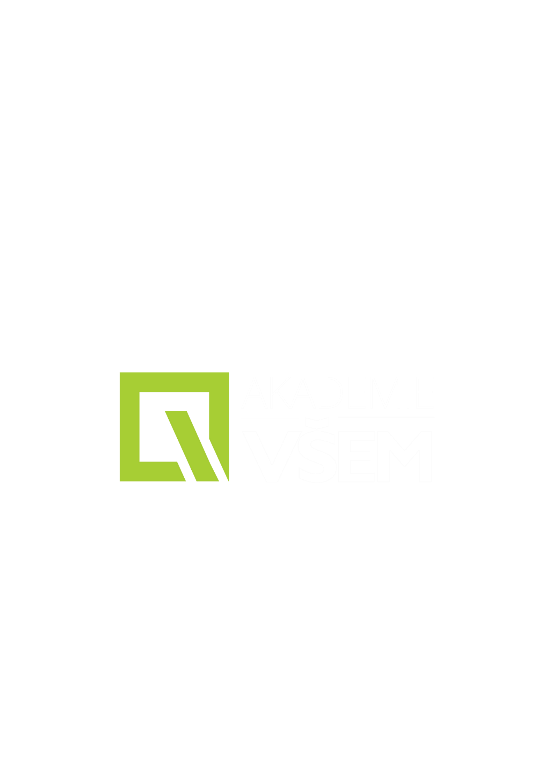 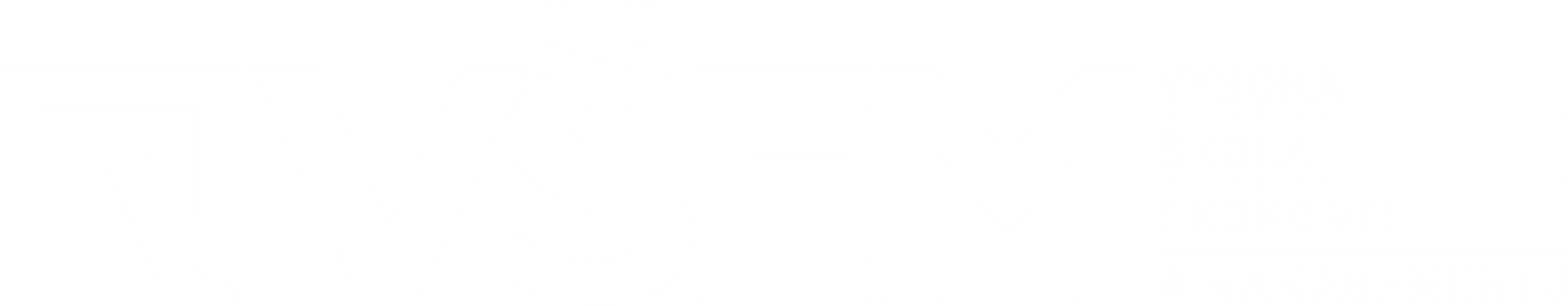 DĚKUJI ZA POZORNOST